POSTER TEMPLATE FOR IBSR 2024 (Size:65-67)
Primary Author, Co-Author, Co-Author (Full name in First Name Last Name format)
Add keywords here
1	Heading
3	Heading
5	Heading
2	Heading
4	Heading
6	Heading
The graphic provided here is an example. You may choose any graphic style as per your requirements. However, please ensure that the colour scheme is followed.
Do not add any effects (shadows, reflections, glow, etc.) to the images and graphics. Only use borders where strictly necessary.
Please edit this template for your poster design.
Kindly follow all instructions to maintain homogeneity amongst the posters presented at the conference.
The template provided for the body (area inside the red box) is just a guide. You may choose any layout that suits your needs.
The final, printed poster has to be a landscape oriented A1 (841 mm x 594 mm) sheet, on thick, tear-proof glossy material.
The branding (logos, conference name and organising institution details) must not be edited.
The fonts to be used are already embedded in this file (Headings – Univers LT Std 55; Body – Arial). Do not change the font size of the title, author names and branding. You may set the content font size as per your convenience, but kindly ensure that the printed version is legible. The font sizes provided here are ideal.
The poster title must be in uppercase letters (ALLCAPS).
All images, graphics, charts, etc. must be accompanied by a caption and citation, if necessary.
Bullet style.
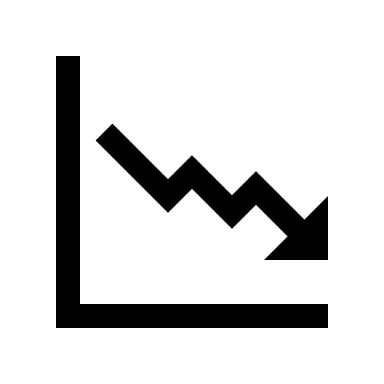 Please follow the default colour scheme set in this template. You may use any of the following colours for the body of the poster, especially graphics.
Please ensure that printed graphics are legible.
Please make sure all the fonts are uniform and font size has to be maintained (For Heading: 36; Body : 28, Keywords: 24)
Important Note
All presenters must bring their own poster printouts. The organisers will not be able to facilitate printing of sheets at the venue.
Print/Export your poster to PDF format before taking for printing to ensure formatting and graphic integrity is maintained.
The “boxed” style of presentation provided here is just an idea. You may change the presentation style to whatever design conveys your research in the best way.
Use the next slide to prepare your poster.
Work within the red box as your margins. Once your layout is finalised, delete the margin box.
Delete this guide/reference slide once your poster is ready.
References

Include your references here.
Use APA 7th ed. referencing style,
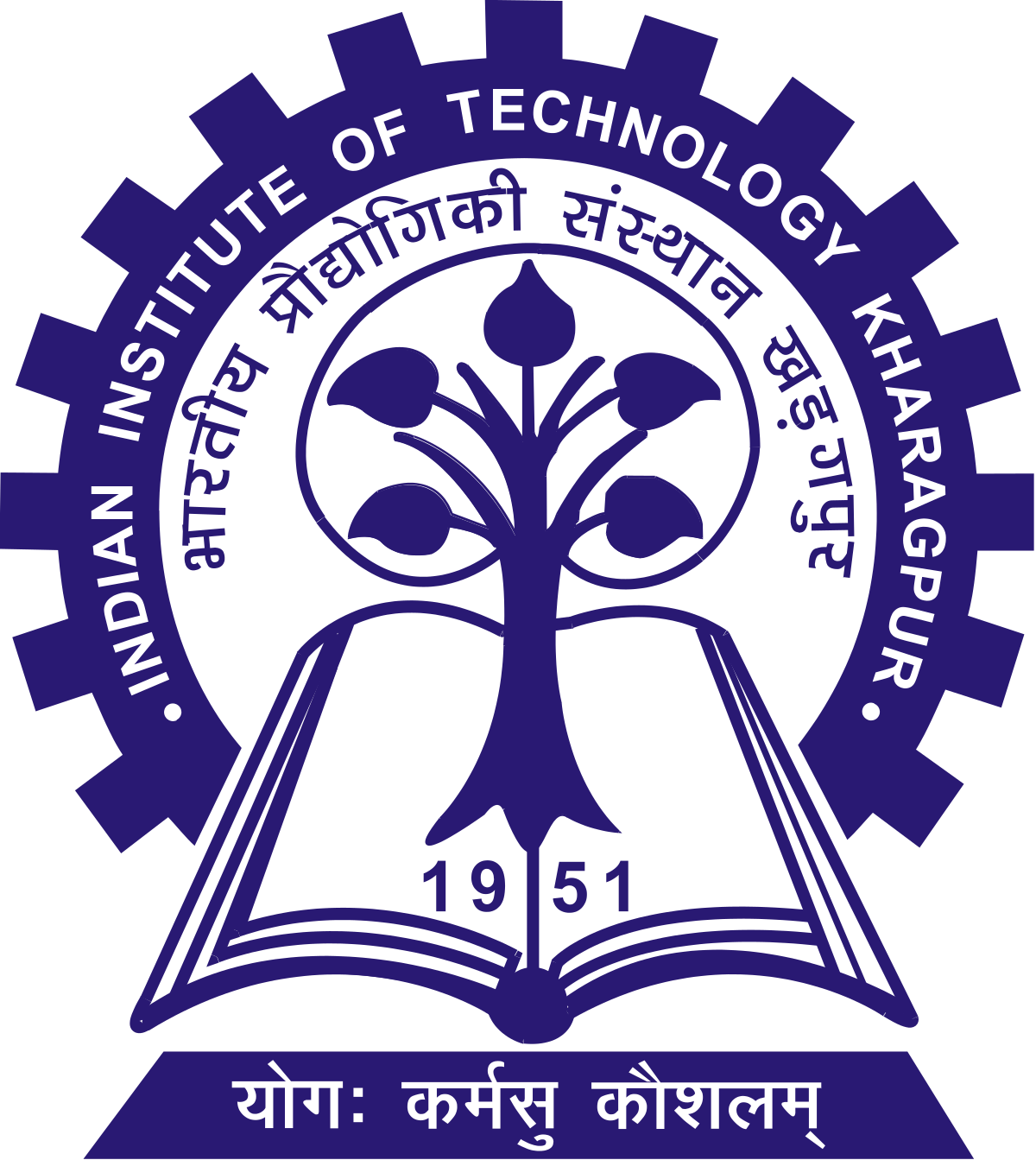 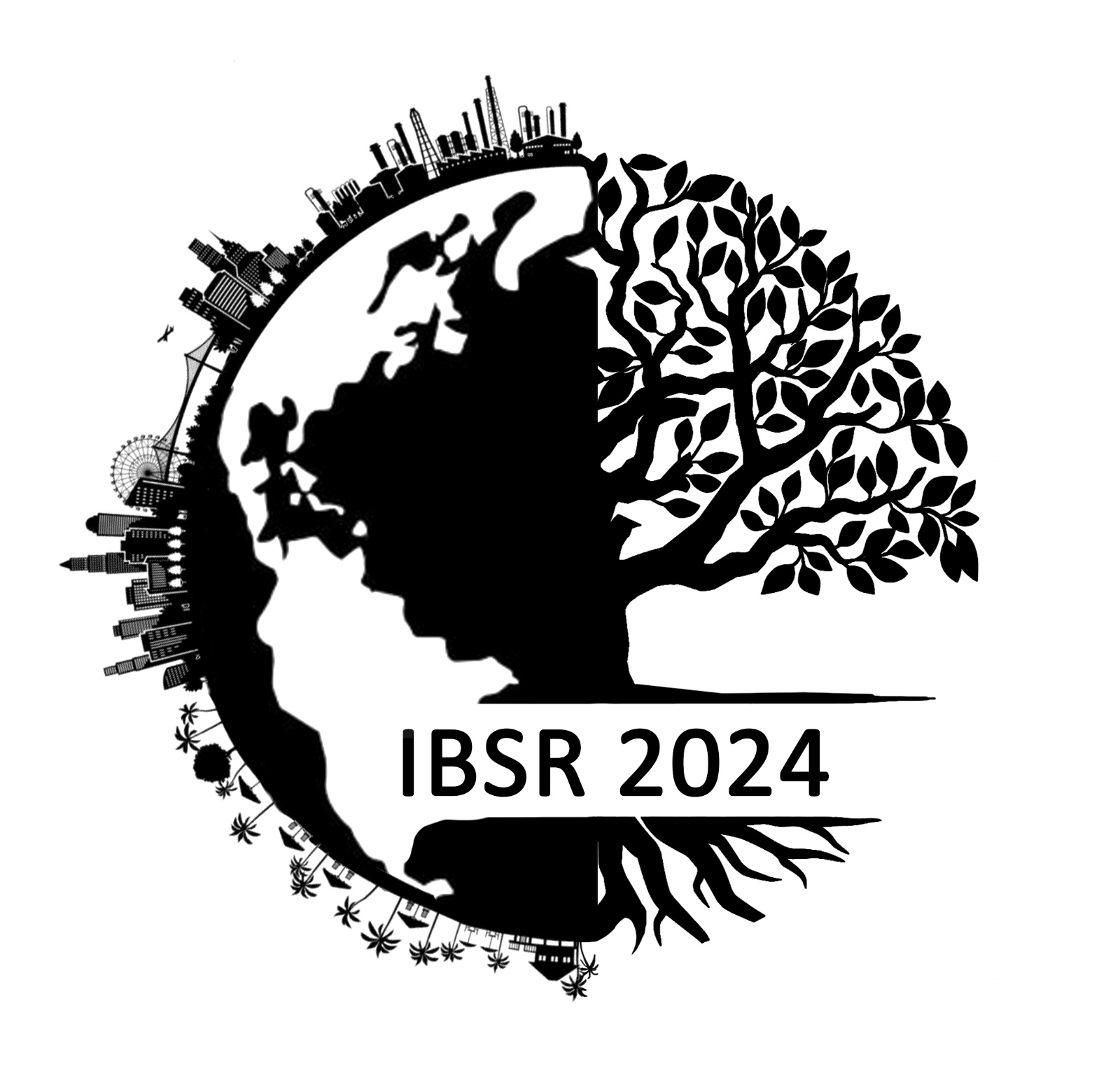 2ND ANNUAL CONFERENCE ON INFRASTRUCTURE AND BUILT ENVIRONMENT: TOWARDS SUSTAINABLE AND RESILIENT SOCIETIES (IBSR)
INDIAN INSTITUTE OF TECHNOLOGY KHARAGPUR
RANBIR AND CHITRA GUPTA SCHOOL OF INFRASTRUCTURE DESIGN AND MANAGEMENT
PAPER TITLE (UPPERCASE)
Primary Author, Co-Author, Co-Author (Full name in First Name Last Name format)
Add keywords here
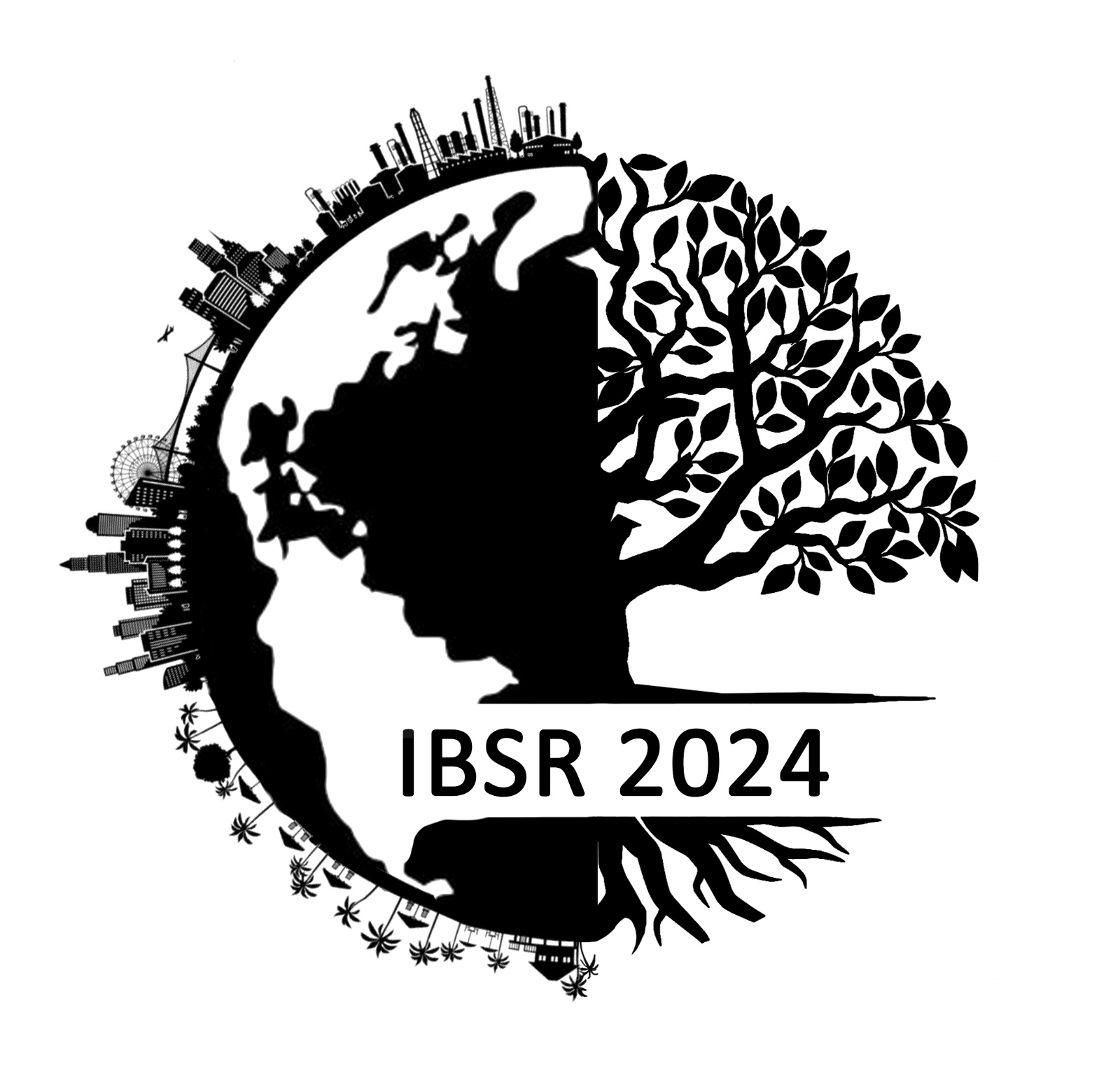 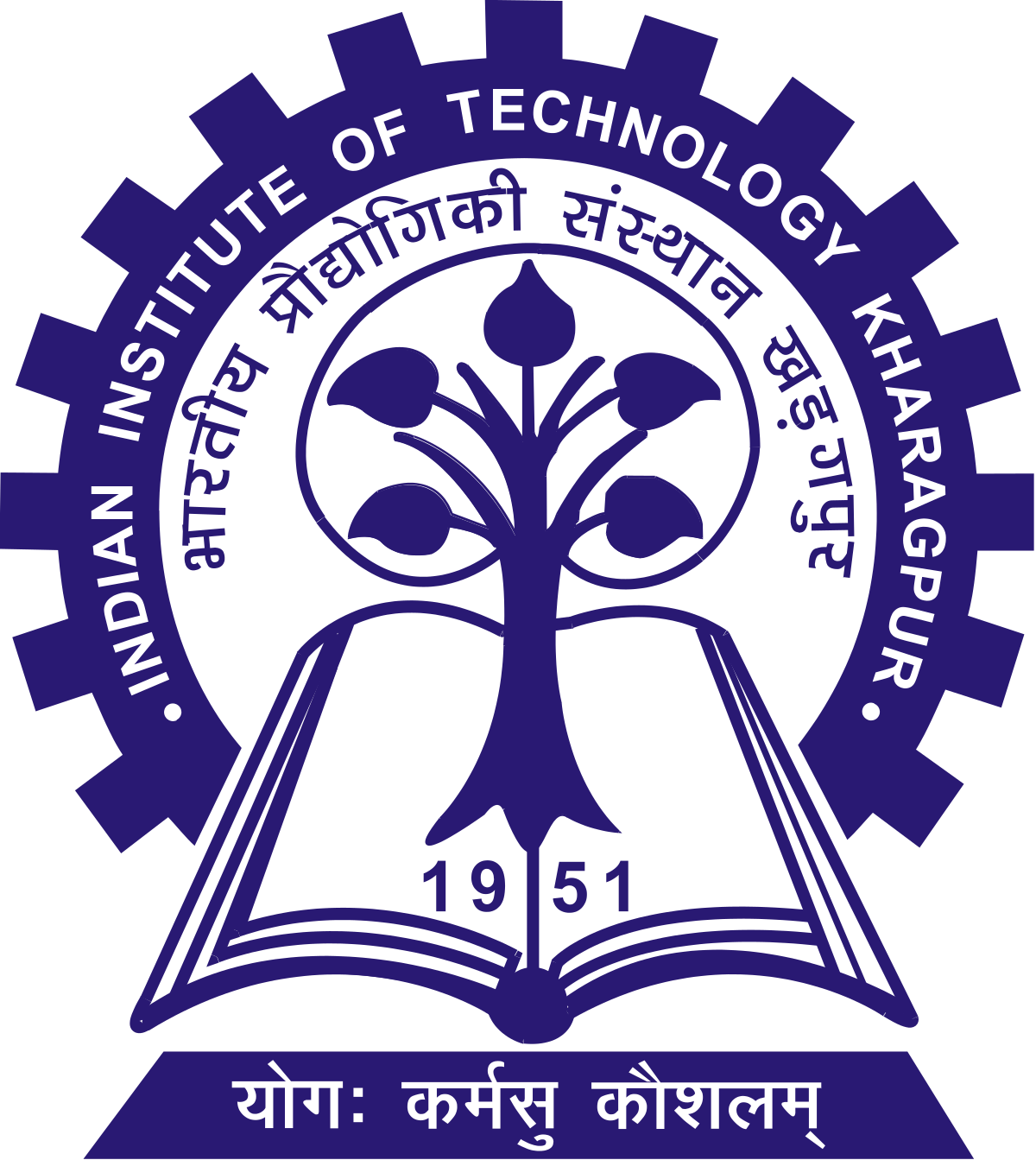 2ND ANNUAL CONFERENCE ON INFRASTRUCTURE AND BUILT ENVIRONMENT: TOWARDS SUSTAINABLE AND RESILIENT SOCIETIES (IBSR)
INDIAN INSTITUTE OF TECHNOLOGY KHARAGPUR
RANBIR AND CHITRA GUPTA SCHOOL OF INFRASTRUCTURE DESIGN AND MANAGEMENT